Acceptance and Commitment Therapy: Focused Brief Intervention for Health-Related Behavior Change Monica Barreto, M.S. & Scott T. Gaynor, Ph.D., Department of Psychology, Western Michigan University, Kalamazoo MI 49008-5439
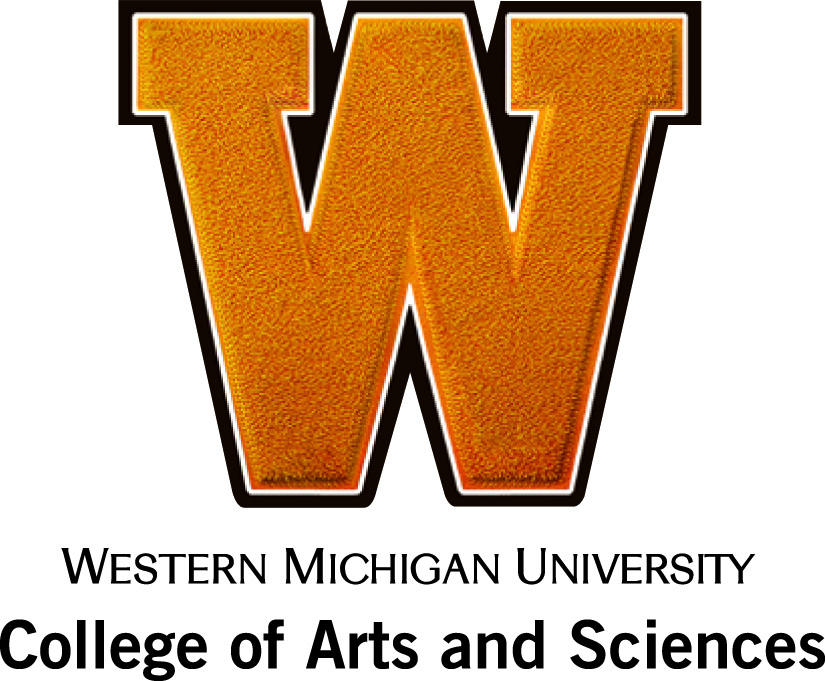 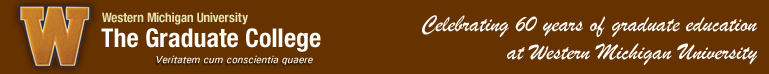 Introduction
Results
40 participants enrolled, 1 participant was lost to follow-up.
90% females, M age = 20.95 (3.29), 60% White, 2.5% Latino(a), 20% Black,    10% Multi-ethnic/racial, 5% other (unspecified)
Target behaviors: Tobacco = 7.5%, Alcohol = 2.5%, Eating = 47.5%,           Exercise = 30%, Sleep = 12.5%.
Substance misuse, physical inactivity, and unhealthy eating and sleeping habits are important for current life satisfaction and forestalling chronic health conditions. 
The current study examined the plausibility of offering a 1-session (60 minute) acceptance and commitment therapy (ACT) intervention for college students seeking health-related behavior change.
Methods
Discussion
*
Design: Open clinical trial with primary dependent variables assessed prior to the ACT session and 30 days later. 
Measures:
The health-related behavior questionnaire compiled for this study from items from existing measures assessed, on a Likert scale: (A) tobacco, alcohol, marijuana use, exercise, eating, and sleep habits during the prior 30 days as well as (B) satisfaction with behavior in each domain. 
Valued Living Questionnaire (VLQ, Wilson et al., 2010) item #10 assessed importance of and action toward physical self-care  
Procedure: 
Each participant identified one target area: tobacco, alcohol, marijuana, exercise, diet, or sleep. Using a protocol based on focused ACT (Strosahl & Robinson, 2011) and the ACT Matrix (Polk & Schoendorff, 2014),  the session focused on collaboratively identifying the values underpinning the  desire to change, establishing goals for change (Harris, 2009), and introducing relevant strategies for addressing internal and external barriers (see Illustration below and to the right). The session concluded with a collaboratively developed plan for making progressive changes in the next 30 days and a personal commitment to change statement (see illustration directly below.)
Significant changes occurred in self-reported health-related behavior and  satisfaction with health-related behavior. 
Target behaviors showed the greatest change, behavior s that the participants’ believed were related to the targeted behavior also showed significant change, but to a lesser degree. Non-target, unrelated health behaviors showed no change. These data suggest the possibility of specific effects as a result of treatment.
The data support the plausibility of using a single, focused ACT session to address common health-related concerns.  One of promising possibilities of such an approach is that it could be transported to settings where such behaviors  are most commonly encountered and addressed, such as in primary care.
*
Future Directions & Limitations
All the data were self-report.
The sample was all collegians, almost exclusively female, predominantly white, and largely focused on diet and exercise.  Generalizability to other groups and other targets remains to be examined.
These results are promising and set the stage for future studies with more rigorous designs, such as a randomized controlled trial or a multiple baseline across unrelated targets.
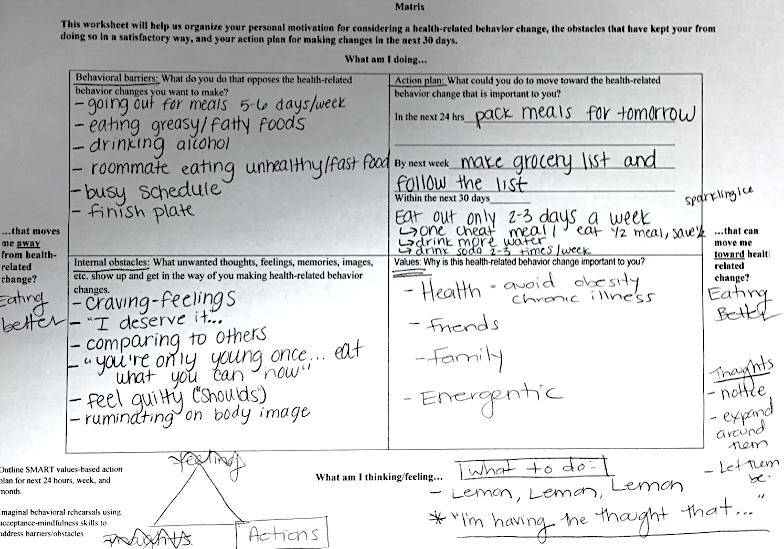 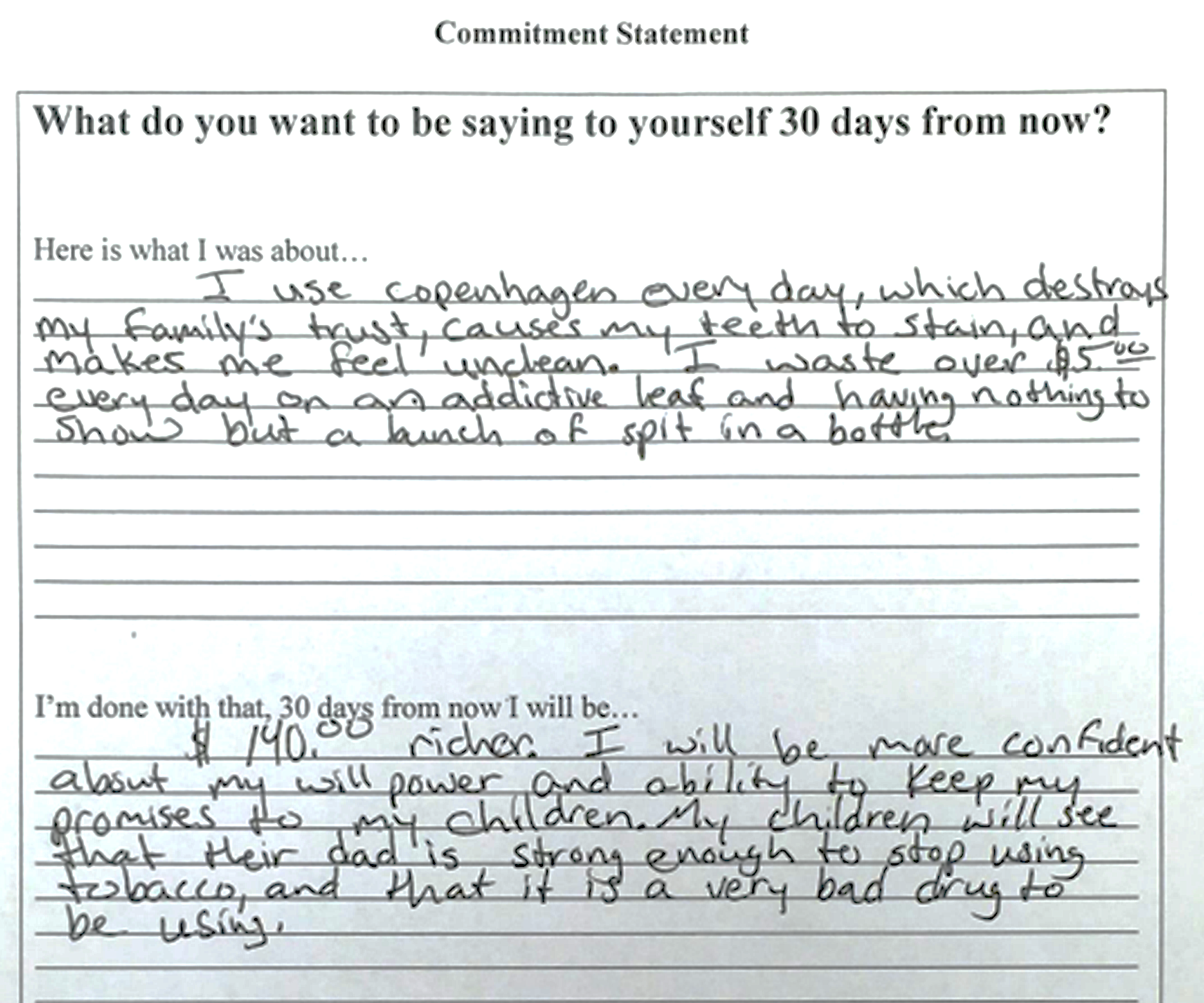 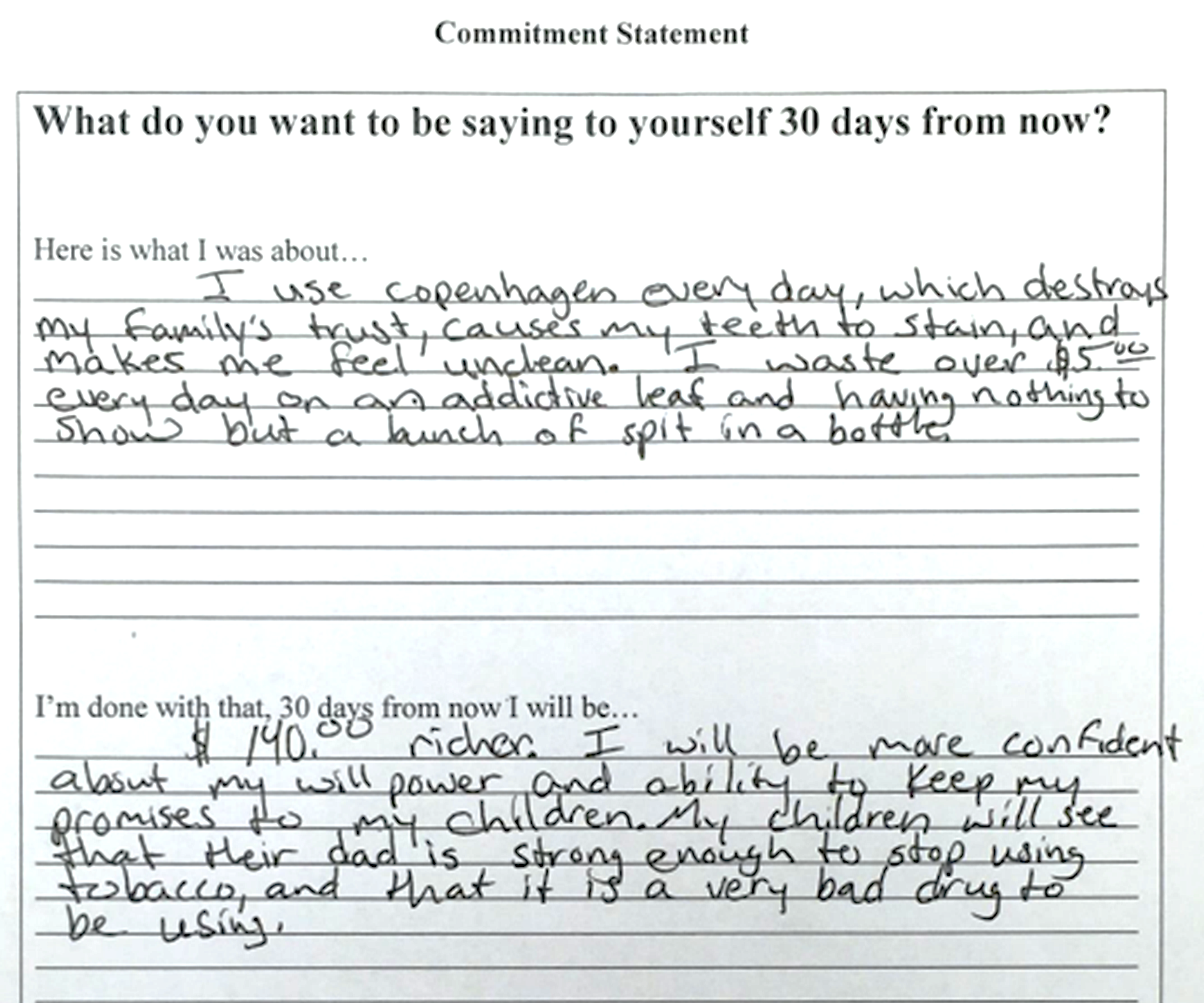 References
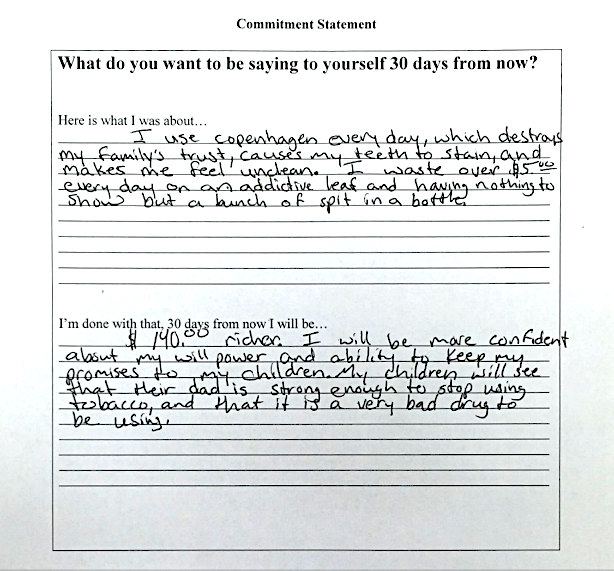 Harris, R. (2009). ACT Made Simple: An Easy-To-Read Primer on Acceptance and        Commitment Therapy. Oakland, CA: New Harbinger.
Polk, K. L., & Schoendorff, B. (Eds.). (2014). The ACT Matrix: A New Approach to Building Psychological Flexibility Across Settings and Populations. Oakland, CA: New Harbinger Publications.
Strosahl, K., Robinson, P., & Gustavsson, T. (2012). Brief Interventions for Radical Change: Principles & Practice of Focused Acceptance & Commitment Therapy. Oakland, CA: New Harbinger Publications.
Wilson, K. G., Sandoz, E. K., Kitchens, J., & Roberts, M. E. (2010). The Valued Living Questionnaire: Defining and measuring valued action within a behavioral framework. The Psychological Record, 60, 249-272.
Figure 1. During the CPP test, animals that had received cocaine (10 or 20 mg/kg) during drug conditioning trials spent more time in the cocaine-paired side. These effects were enhanced in the Cocaine 20/MDMA 3.0 treatment group, and reduced in the Cocaine 10/MDMA 3.0 and Cocaine 20/MDMA 1.5 treatment groups.